Каменная лестница г.Таганрога
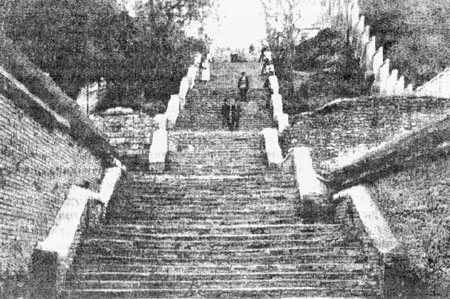 Лестница была построена в 1823 году
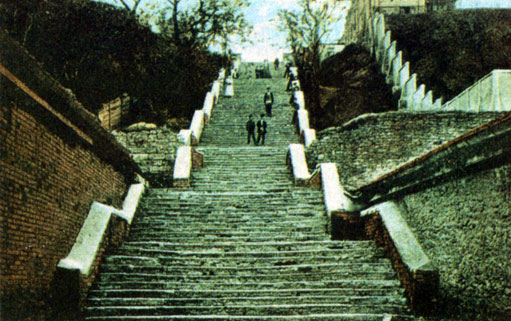 Каменная лестница первоначально имела 13 площадки  и  142 ступени,  длина — 113 м. Лестница была ограждена невысоким барьером, вымощена плитами сарматского известняка (ракушечника)
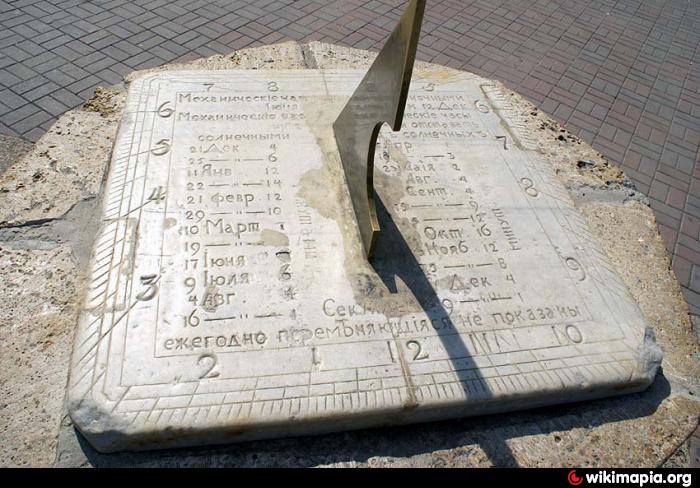 В  1833 году на верхней площадке лестницы были сооружены первые на юге России солнечные часы в виде восьмигранной тумбы с мраморным циферблатом
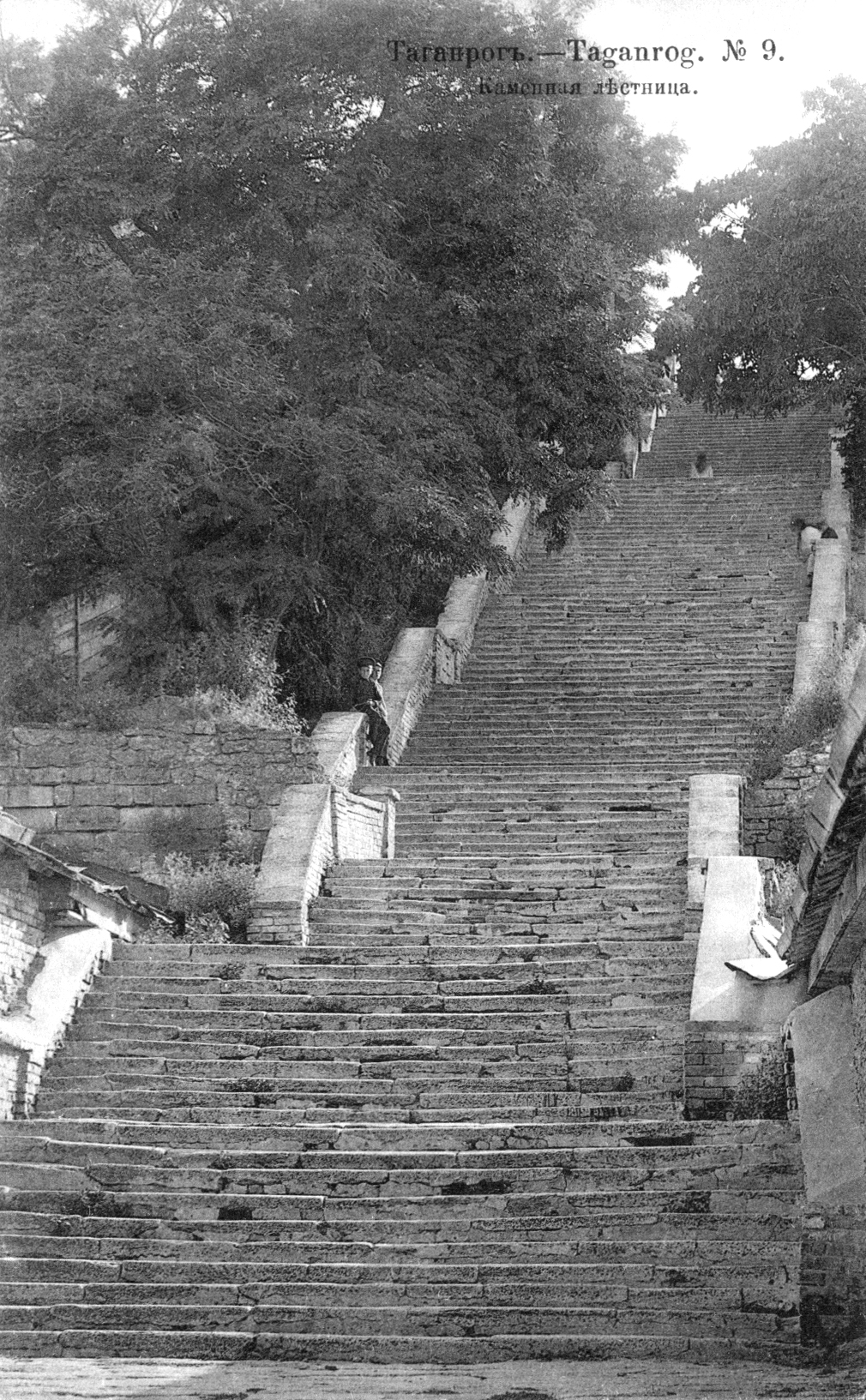 Во время Крымской войны,1855 года, после артобстрела города,  лестница была разрушена
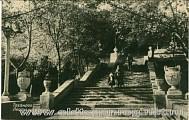 По ее ступенькам многократно взбегали братья Чайковские и братья Чеховы, Гарибальди и Раневская, все, с чьими именами связан Таганрог с начала 19 века
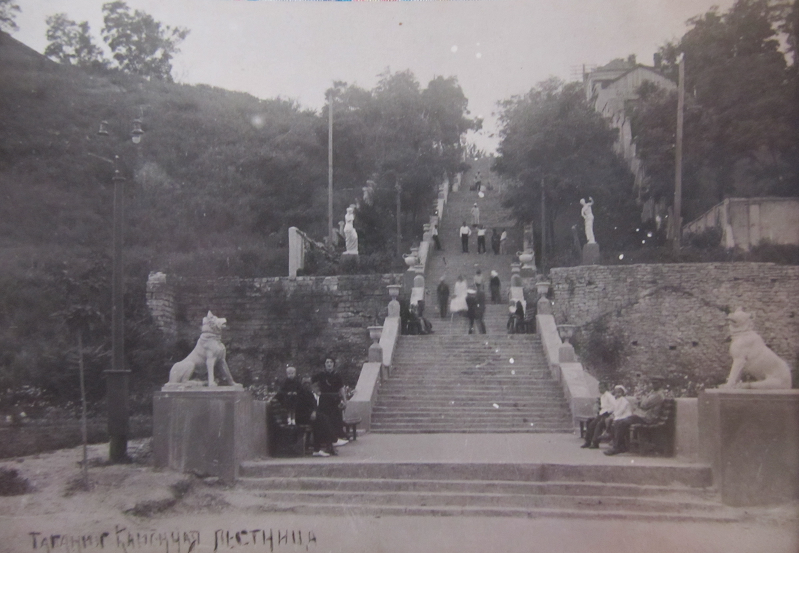 1 мая 1935 года выполнили основные работы: установили 8 скульптур, 30 греческих и римских ваз. Спуск сильно озеленили, осветили прожекторами и светильниками. Внизу оформили два скверика с фонтанами
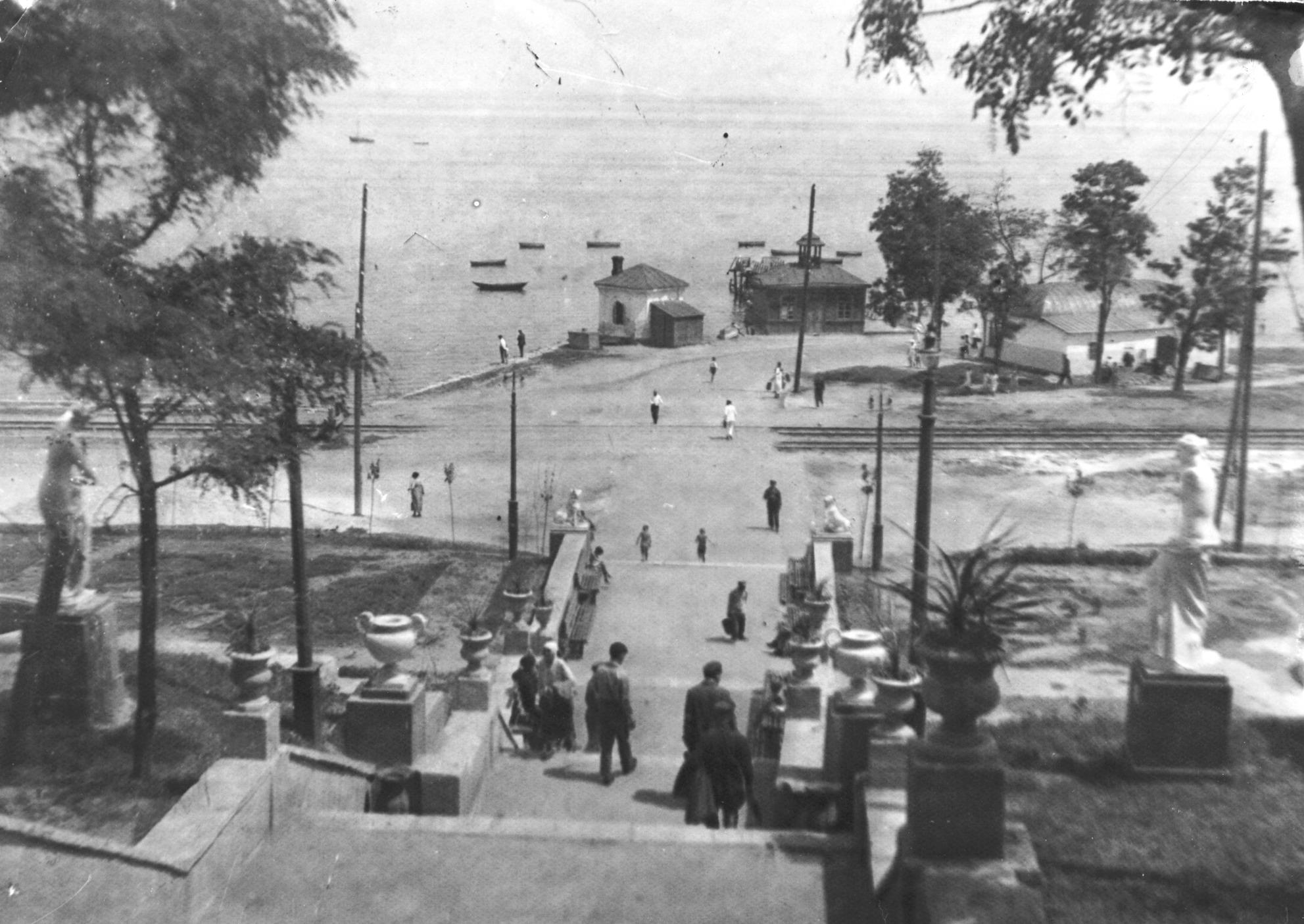 В 1972 году Старая Каменная лестница была вновь реконструирована
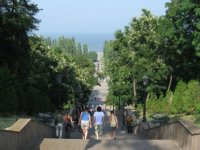 В 2006 году закончена последняя реставрация лестницы с заменой сарматского известняка на гранит.  Сейчас в ней снова 188  ступеней,  обновлены  и  солнечные часы